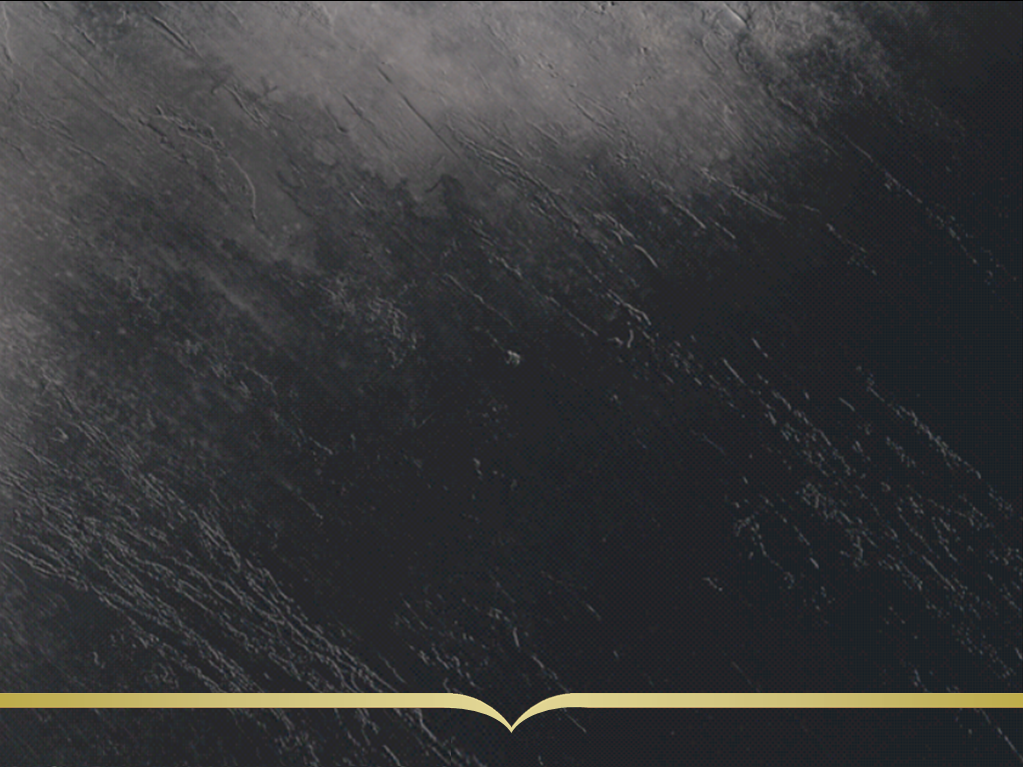 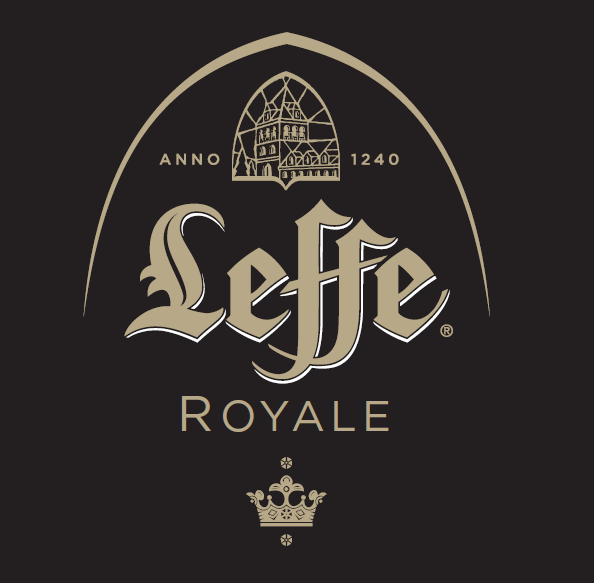 Whitbread Golding Hopoogst
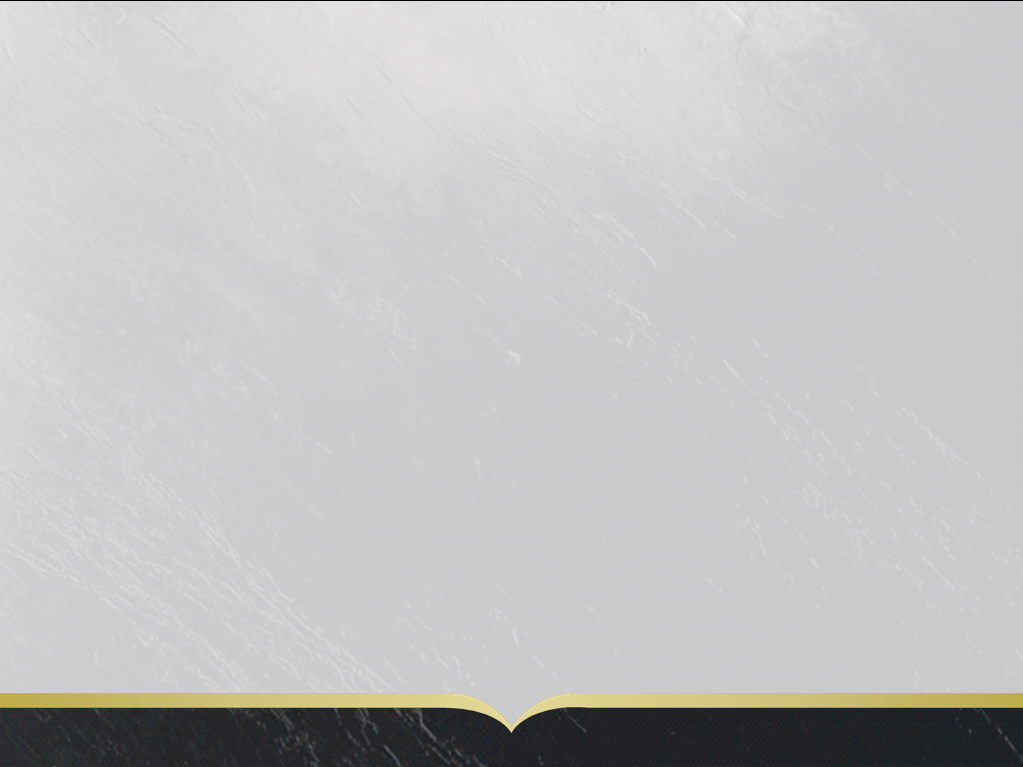 LEFFE
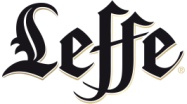 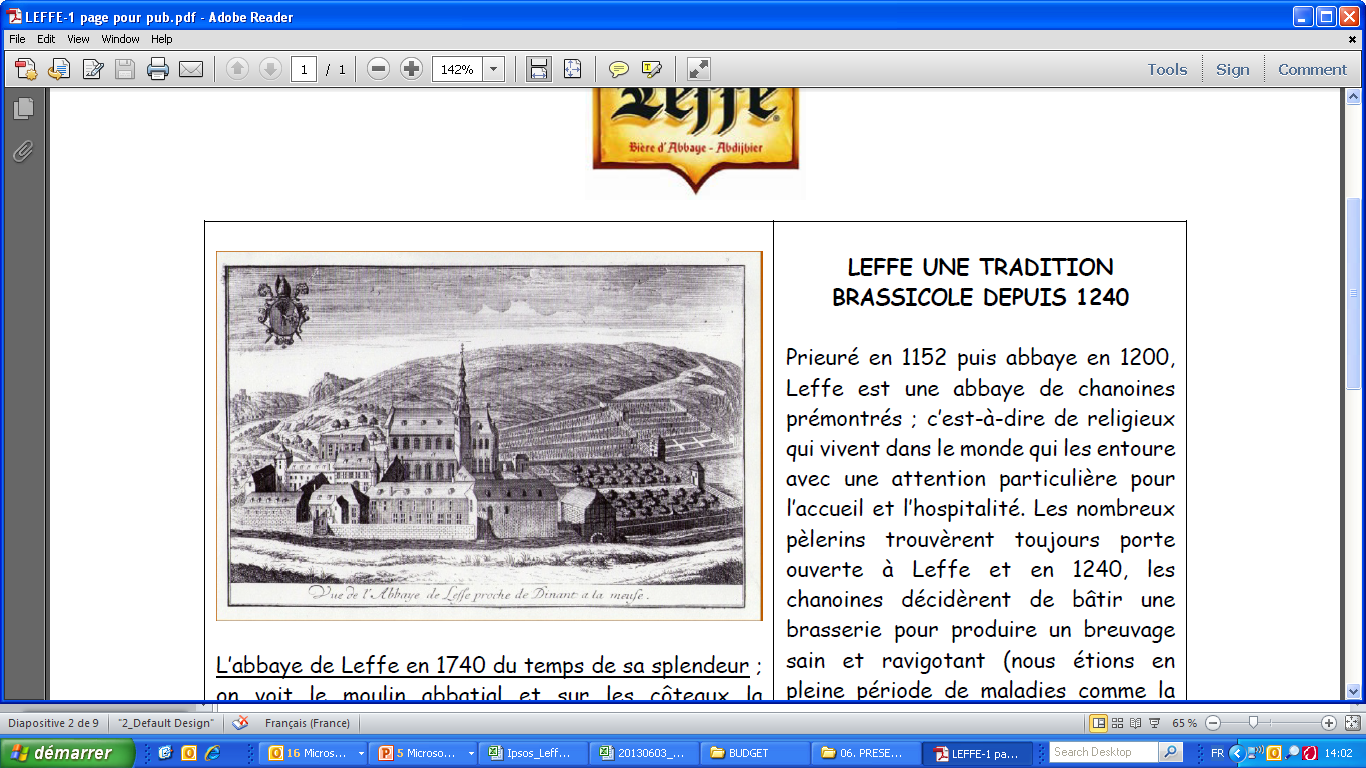 Een TRADITIE van KNOWHOW
Een Belgisch Abdij bier, gebrouwen sinds meer dan 800 jaar!
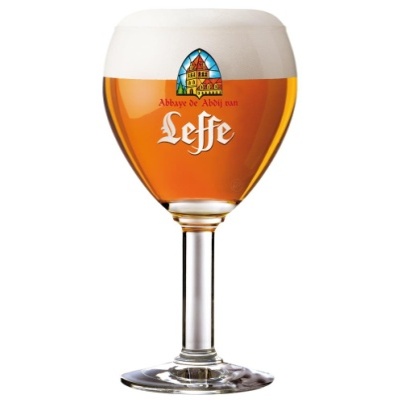 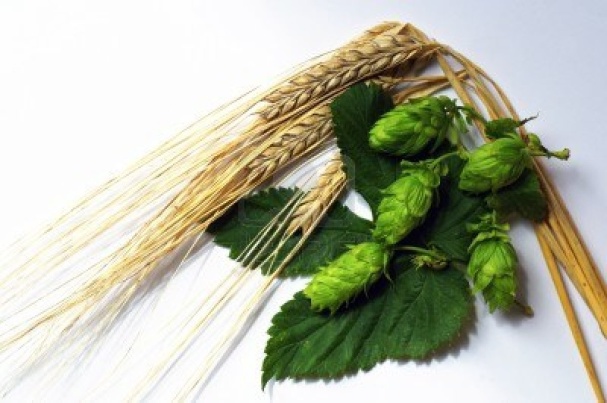 EEN UITZONDERLIJK BIER
Volledig gamma van degustatie bieren
Een Iconisch glas
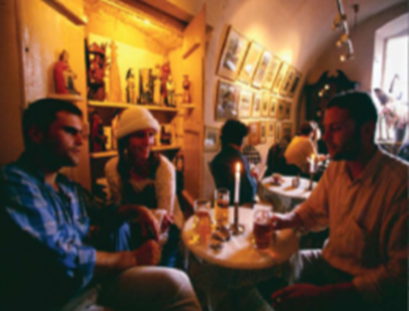 CONSUMPTIEGELEGENDHEID
APERITIEF : relax, connect, celebrate.
Leffe is aanwezig in meer dan 80 landen en België is het centrum!
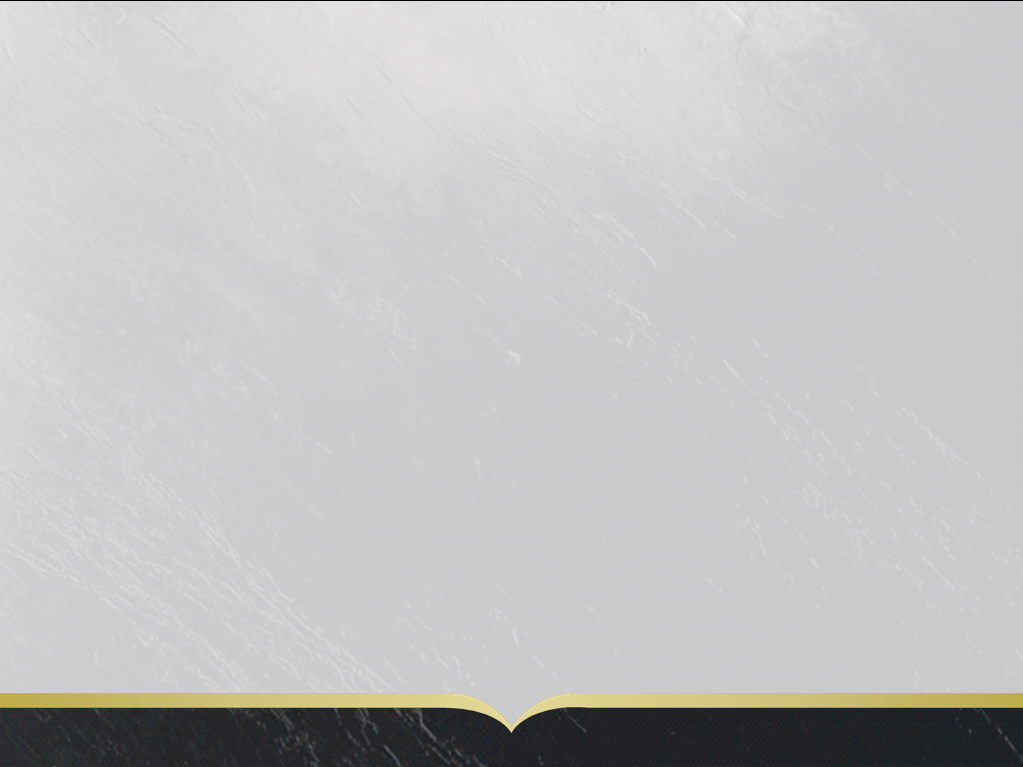 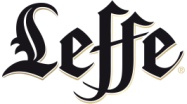 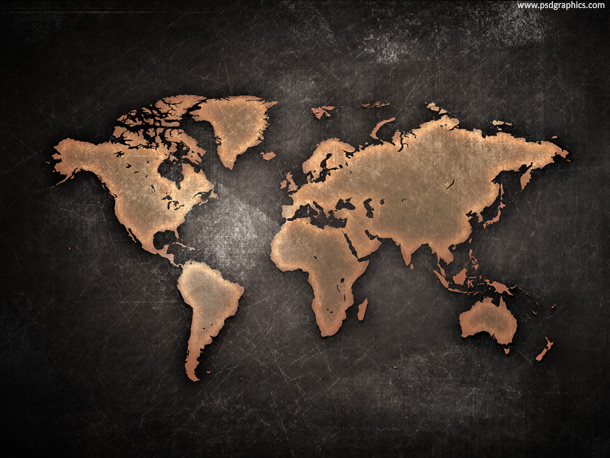 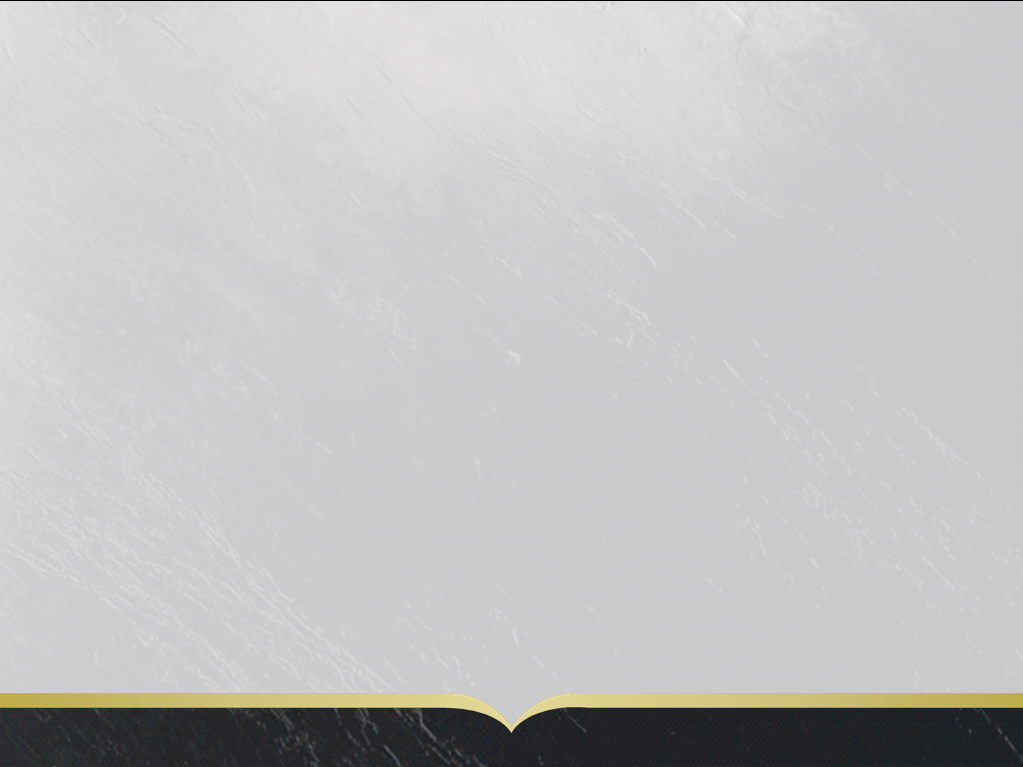 HET HART VAN HET LEFFE GAMMA
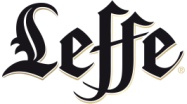 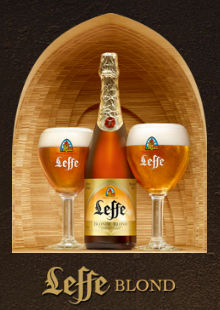 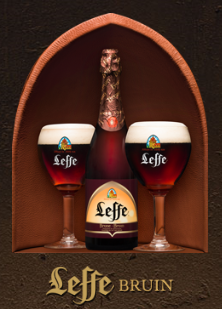 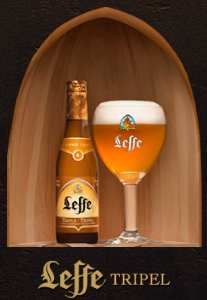 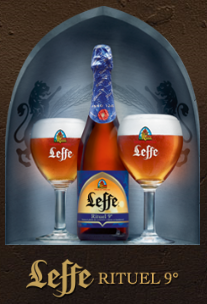 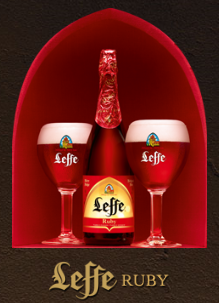 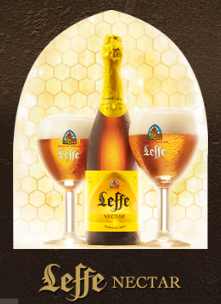 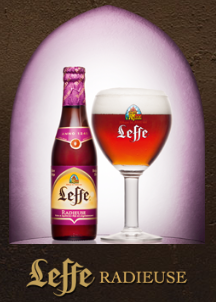 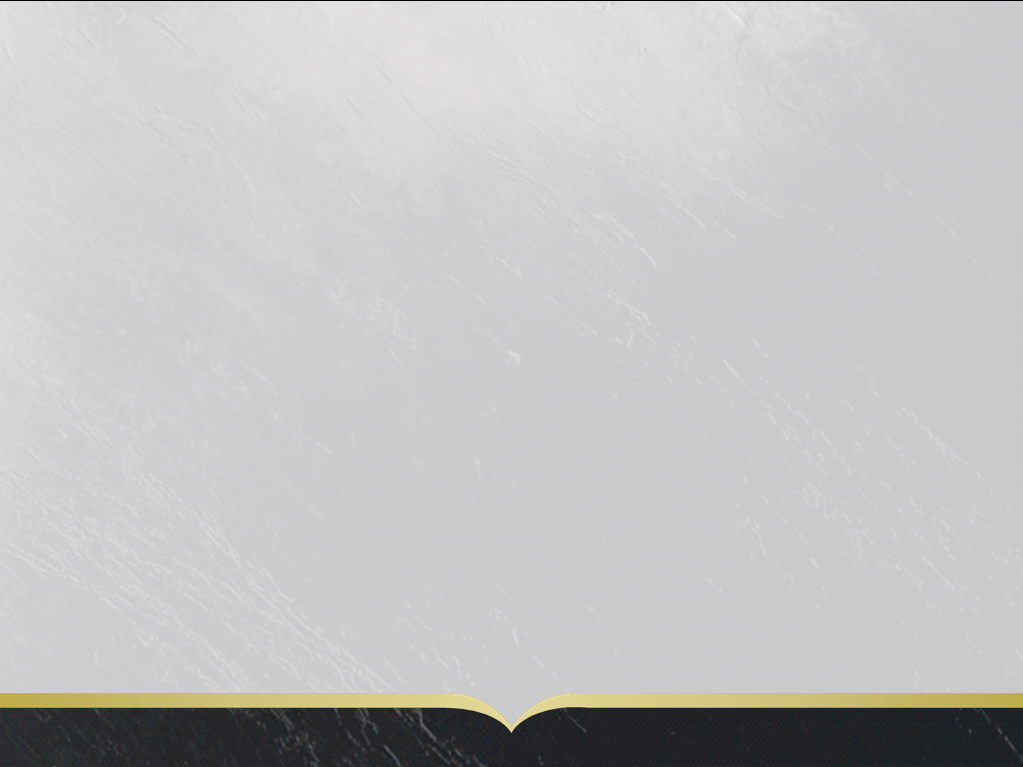 De ontmoeting van passies
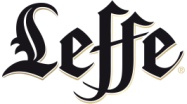 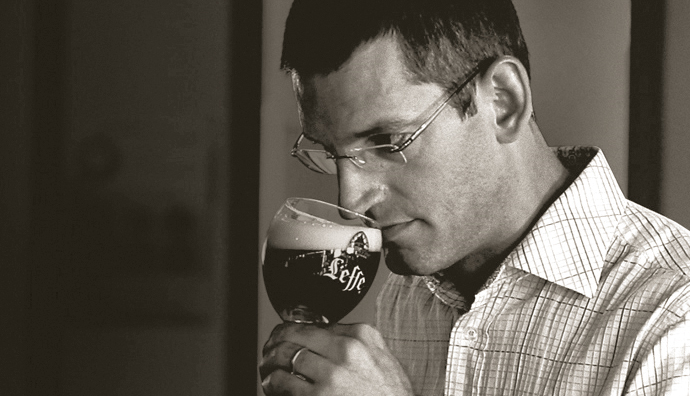 De hoptelers
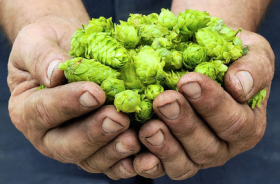 De meester brouwers van Leffe
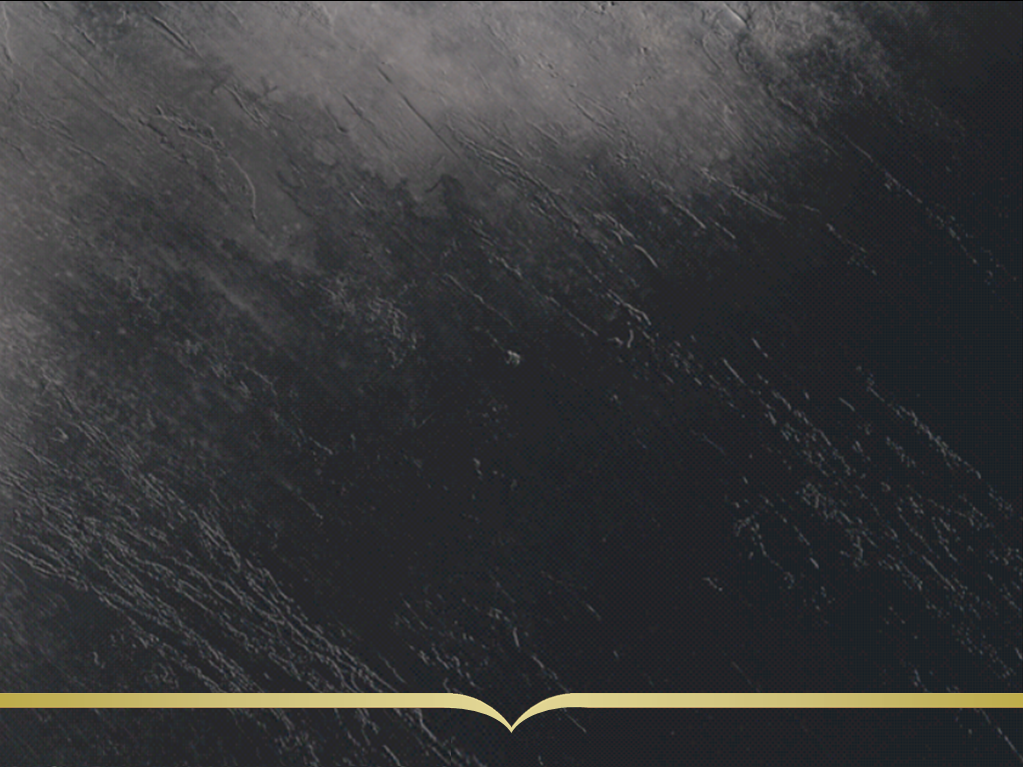 NIEUW LEFFE ROYALE GAMMA
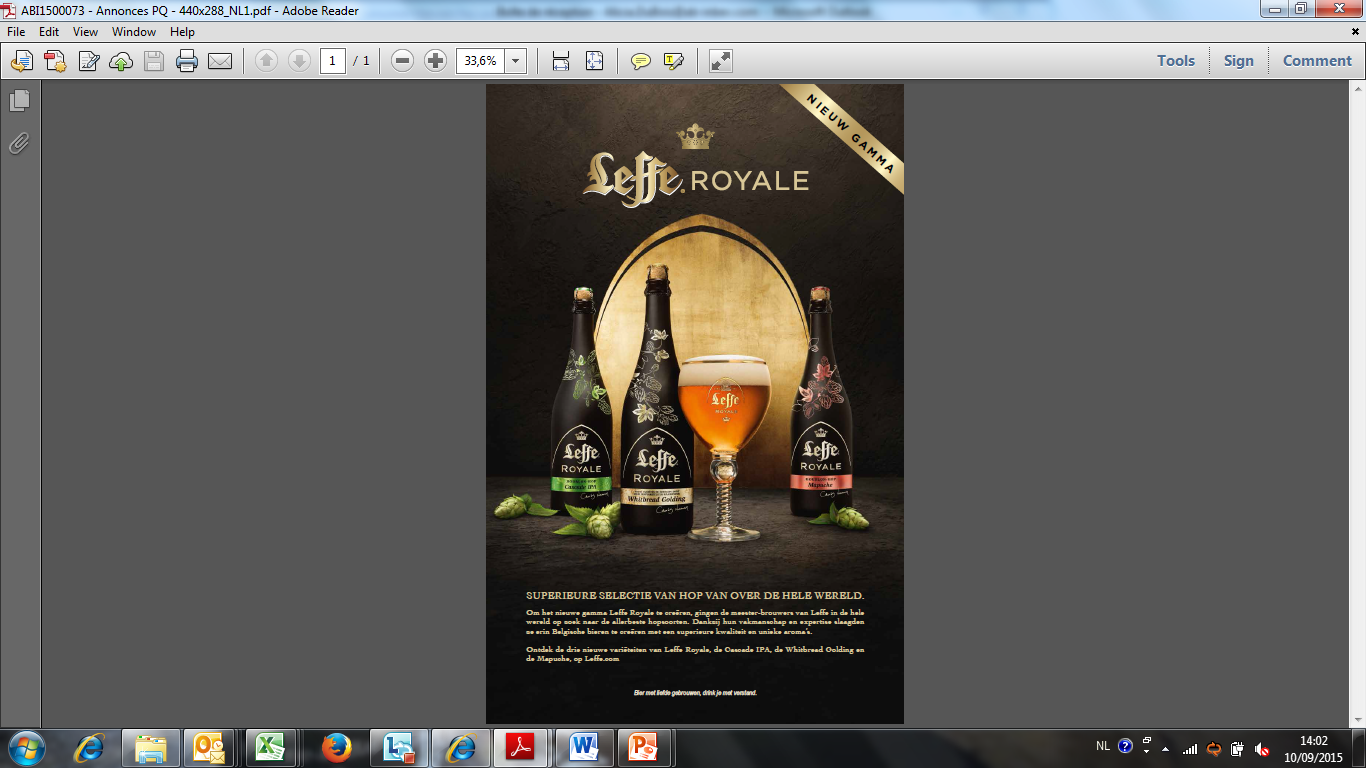 LEFFE ROYALE WHITBREAD GOLDING
Uitzonderlijke hop afkomstig van de velden van Poperinge, België
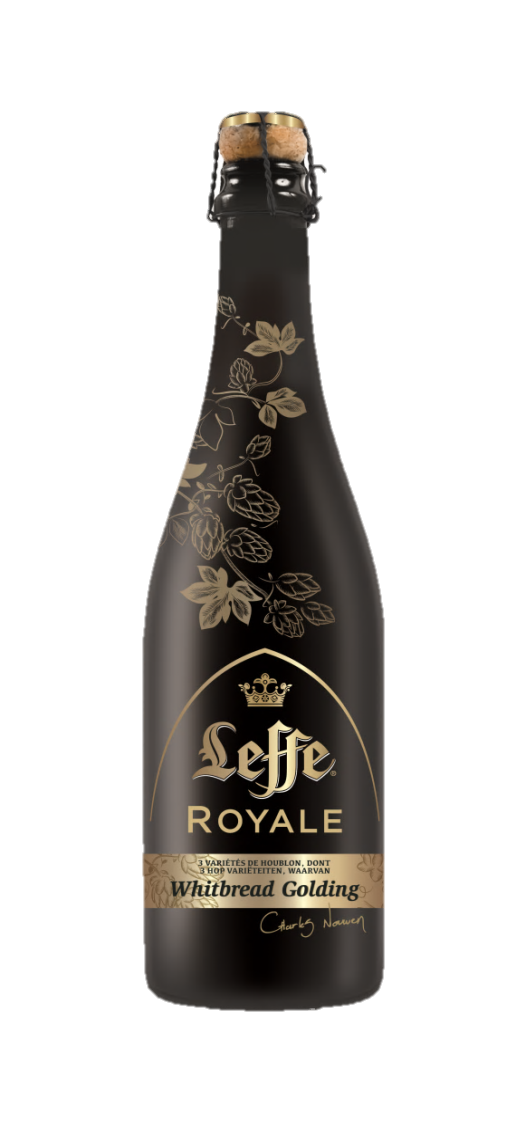 Su
Whitbread Golding hop geoogst in regio Poperinge 
Behoudt het Belgisch karakter van Leffe
Origineel recept van Leffe Royale, uitgebracht in 2012
Subtiele bitterheid en een toets van citroen en hars
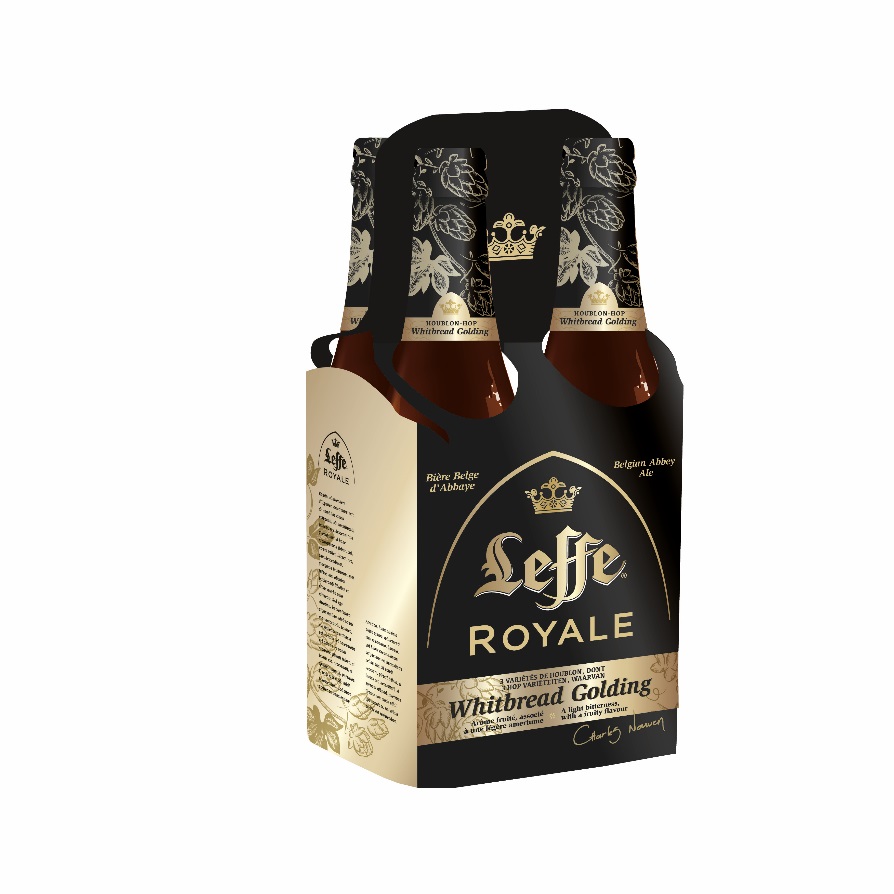 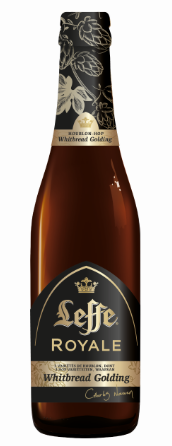